RPO Lung och allergiÖversiktlig handlingsplan för 2023Uppdaterad RPO möte 231102 samt 231114
Revision av handlingsplan för RPO lung och allergi nov 2023
Ersätter årsrapport 
Redovisas 15 nov Kunskapsråd sydöstra
KR 231115
Tydlig koppling till det nationella insatsområdena (om detta är känt) 
Tydlig koppling till sydöstra sjukvårdsregionens löften
Tydlig beskrivning på hur ert RPO tänker följa upp valda aktiviteter
Tydlig beskrivning om flera RPO eller RSG ingår i aktiviteten
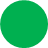 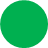 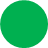 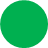 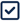 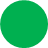 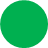 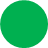 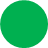 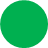 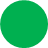 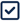 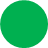